তস্বাগম
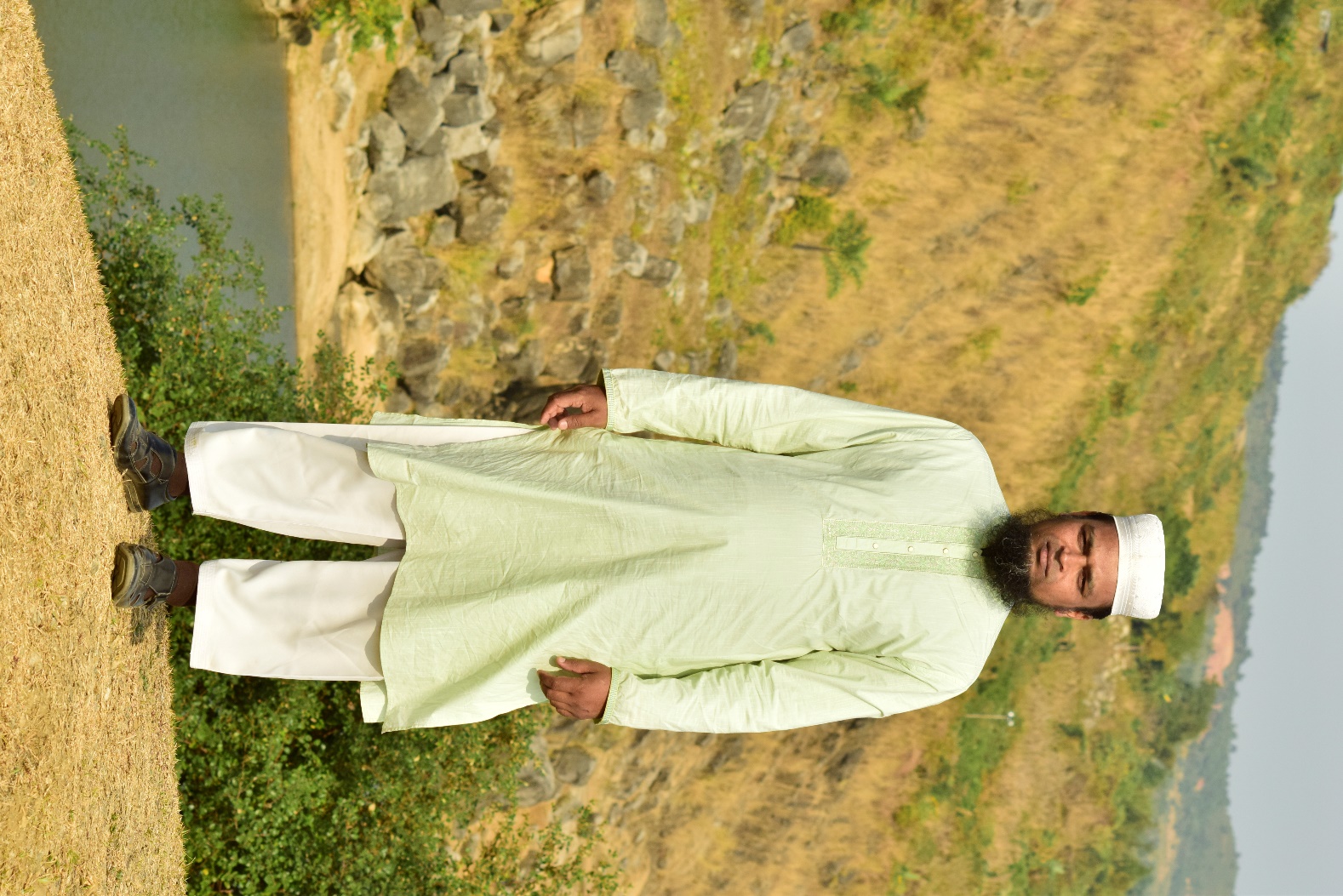 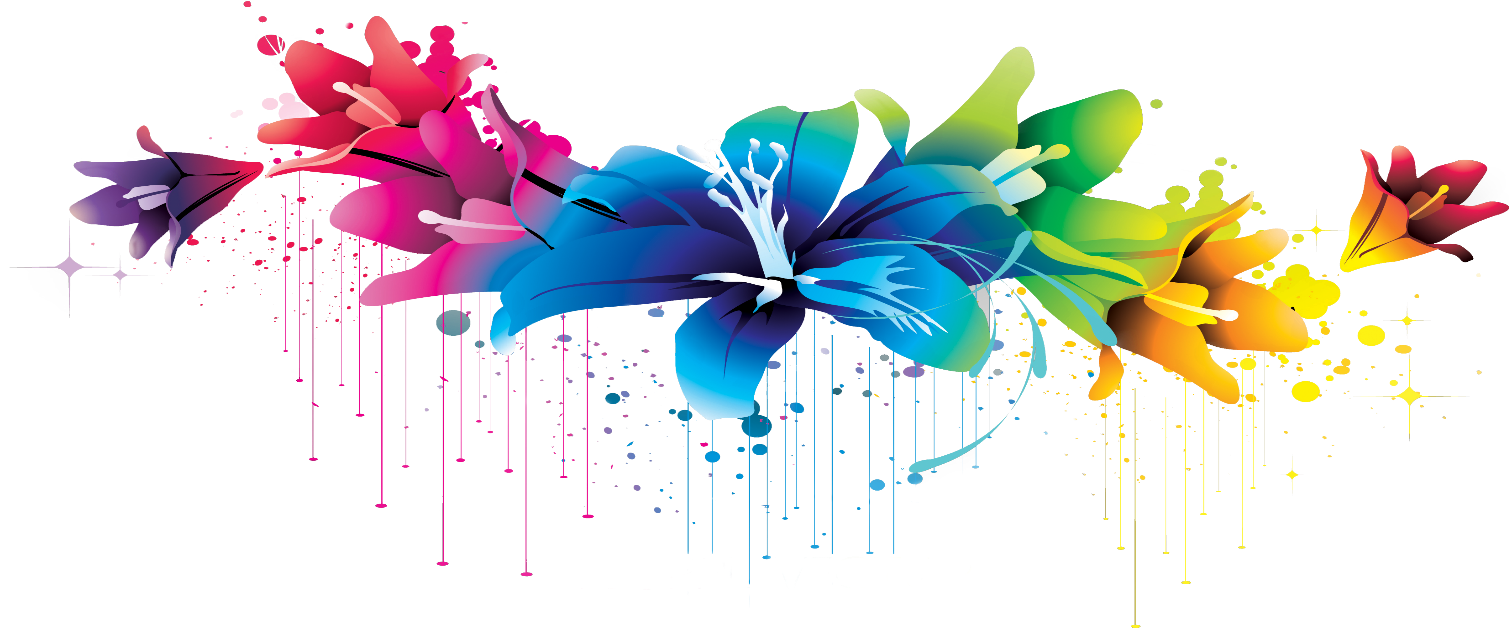 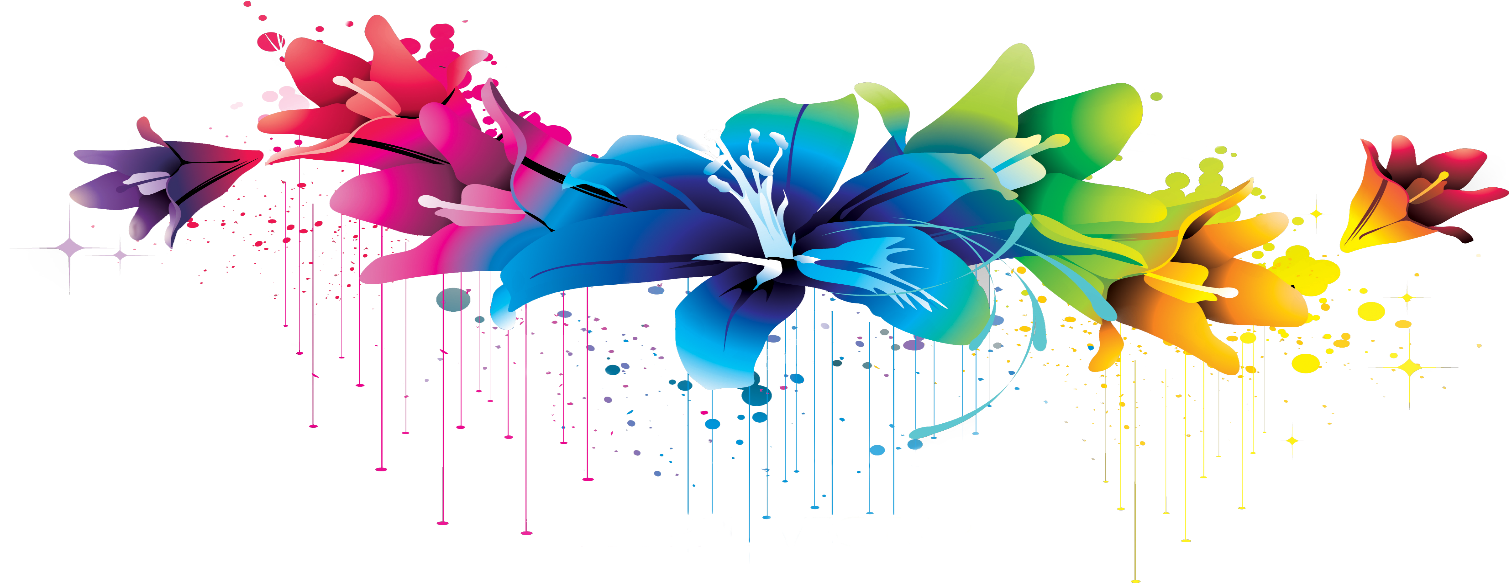 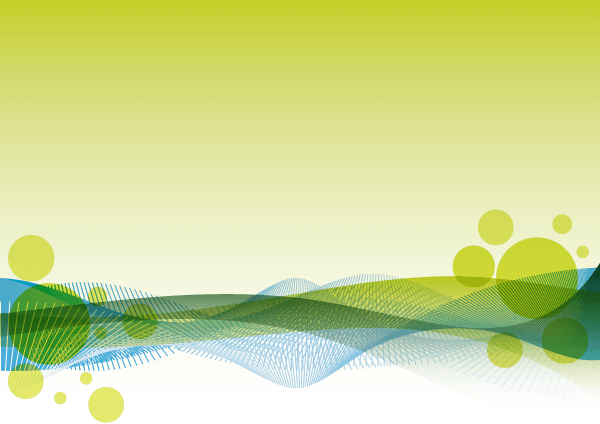 শিক্ষক পরিচিতি
পাঠ পরিচিতি
মাওলানা মোঃ আব্দুর রব
    ( এম.এম,এম.এ,বি.এ, বি.এড,এম.এড )
 প্রভাষক (আরবী)
  বুরাইয়া কামিল (এম,এ) মাদরাসা
ছাতক,সুনামগঞ্জ।
মোবাইলঃ ০১৭১৫-২৭৮৫৫৬email:abdurrob1985@gmail.com
বিষয়ঃ আকাইদ ও ফিকহ
   শ্রেণিঃ দাখিল নবম  
   ১ম ভাগঃ আল-আকাইদ  
   ১ম অধ্যায়ঃ ২য় পরিচ্ছেদ, ২য় পাঠ 
   সময়ঃ ৪০ মিনিট
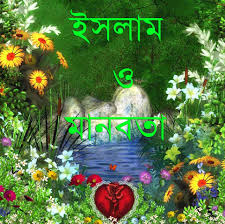 আজকের পড়া
ইসলাম ও মানবাধিকার
শিখন ফল
পাঠ শেষে যা যা বলতে পারবে......
ইসলামের পরিচয় বলতে পারবে।
ইসলামের বিধান সমূহ বলতে পারবে।
মানবাধিকার কি তা বলতে পারবে।
শাব্দিক অর্থ
 
ইসলাম = আন্তসমর্পন করা, সোপর্দ করা । 
মানবাধিকার = মানবতার সেবা, সামাজিক কল্যাণময় কাজ।
পারিভাষিক অর্থ  

      ইসলাম = ইসলাম এমন জীবনব্যবস্থা যা প্রতিটি মানুষকে,বরং প্রত্যেক সৃষ্টিকে তার প্রাপ্য অধিকার প্রধান করে। । 
      মানবাধিকার = ইসলাম পিতা-মাতা,ছেলে-মেয়ে,নারী-পুরুষ,জাতি,ধর্ম বর্ন নির্বিশেষে সকলের অধিকার রক্ষায় দিক নিরদেশনা দিয়েছে, আর তা মোতাবেক কাজ করার নামই হলো মানবাদিকার।
আল্লাহ বলেন; ধর্মীয় ব্যাপারে কোন  জোর-জবরদস্তি নেই। ইসলাম মুসলিম অমুসলিম সবার মধ্যে রক্ত,সম্পদ ও সম্ভ্রম রক্ষার ক্ষেত্রে সমতা বিধান করেছে। আর এটার নামই মানবতা।
মানব সেবার আরেক নাম মানবাধিকার
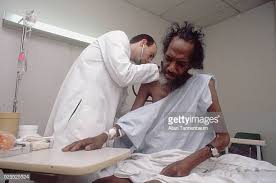 একজন অবলা মানুষকে মুখে তুলে খাবার দিচ্ছেন
একজন আরোহী রিকসাওলাকে বৃষ্টি থেকে রক্ষা করছে ।
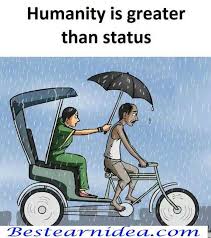 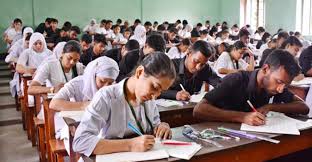 একক কাজ
ইসলাম অর্থ কি?
মূল্যায়ন
মানবাধিকার মানে......
(ক) মানবতা লঙ্ঘন করা। 
  (খ) মানবতা রক্ষা করা । 
  (গ) মানবতার নামে সার্থ হাসিল করা।
বাড়ীর কাজ

ইসলাম মানবতার ধর্ম ব্যাখ্যা কর?
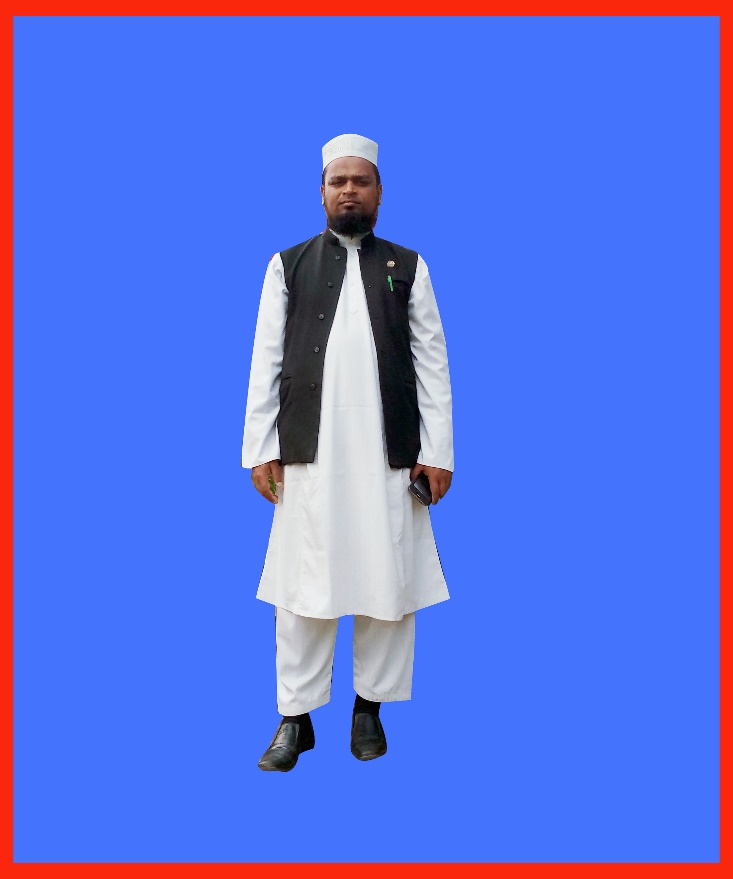 ধন্যবাদ